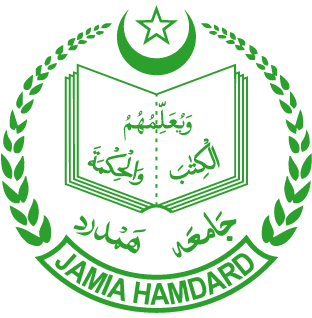 JAMIA HAMDARD
(Deemed to be University)
Hamdard Nagar, New Delhi-110062
GeoTag Pictures
7.1.1 Annual gender sensitization action plan
Every year various programs on Gender sensitization and awareness are planned through  meetingsworkshops / seminars/ health camps, walks etc. on:
1. Gender Equity / Attitude/ awareness
2. Prevention of Sexual Harassment 
3. Women Empowerment 
4. Women Health and Hygiene 
5. Women’s day and many other relevant topics.
Programmes organized by the Institution for the promotion of gender equity during the last five years. (2017-2022)
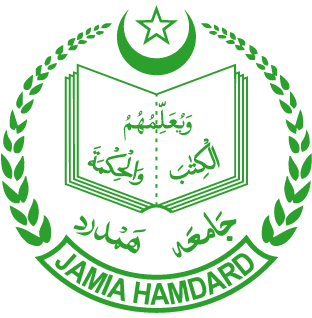 JAMIA HAMDARD
(Deemed to be University)
Hamdard Nagar, New Delhi-110062
GeoTag Pictures
7.1.1 Programmes organized by the Institution for the promotion of gender equity during the last five years
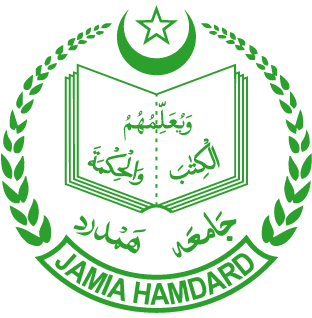 JAMIA HAMDARD
(Deemed to be University)
Hamdard Nagar, New Delhi-110062
7.1.1 Programmes organized by the Institution for the promotion of gender equity during the last five years
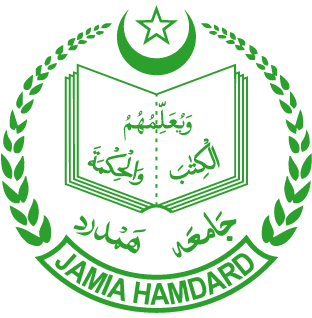 JAMIA HAMDARD
(Deemed to be University)
Hamdard Nagar, New Delhi-110062
7.1.1 Programmes organized by the Institution for the promotion of gender equity during the last five years
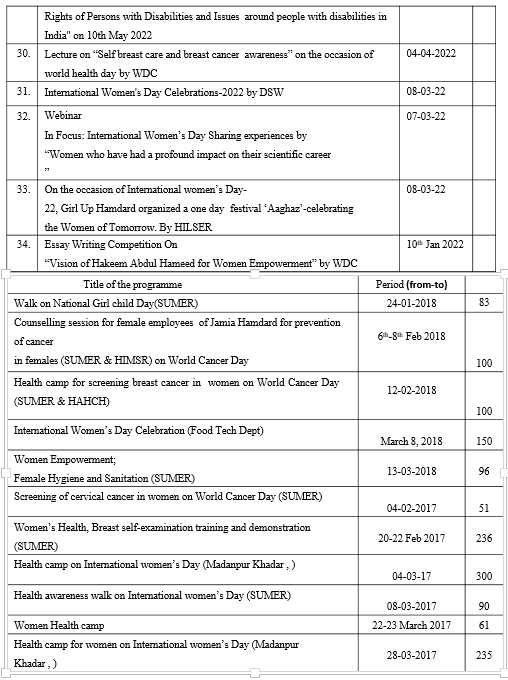 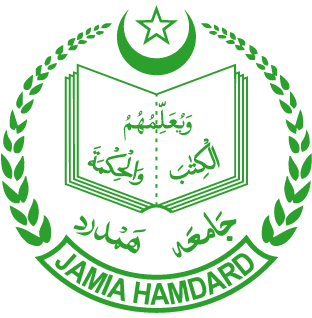 JAMIA HAMDARD
(Deemed to be University)
Hamdard Nagar, New Delhi-110062
7.1.1 Programmes organized by the Institution for the promotion of gender equity during the last five years
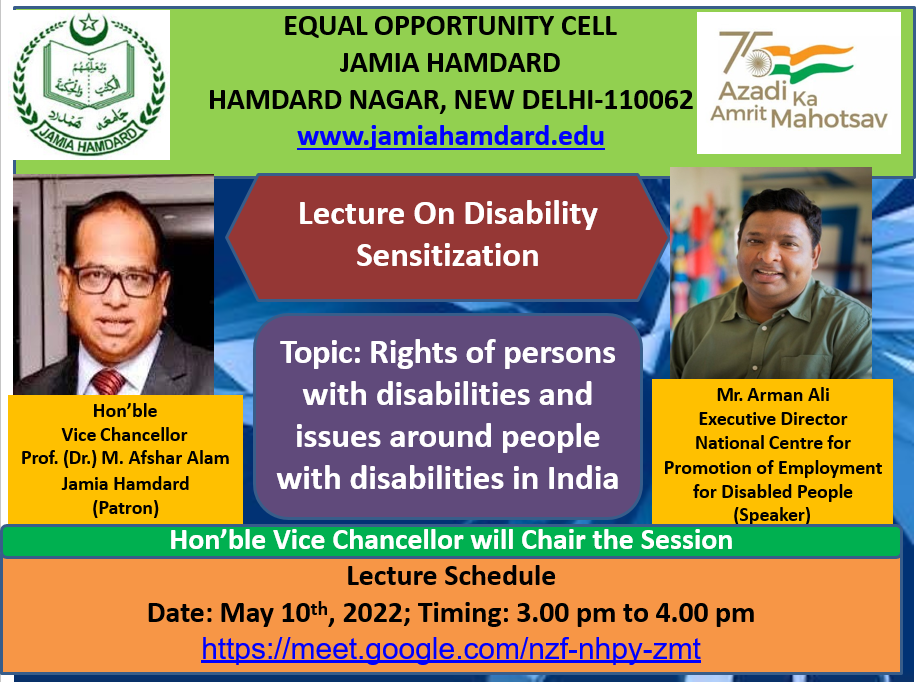 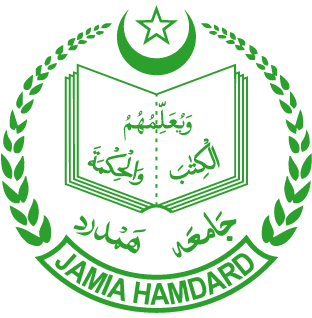 JAMIA HAMDARD
(Deemed to be University)
Hamdard Nagar, New Delhi-110062
7.1.1 Programmes organized by the Institution for the promotion of gender equity during the last five years
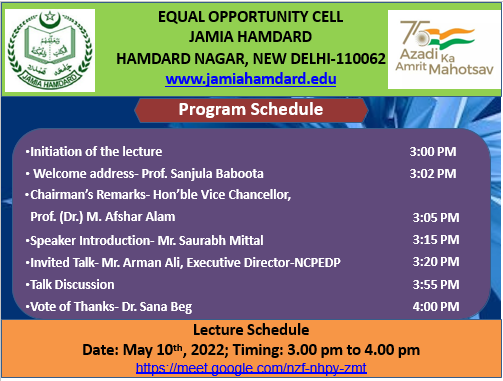 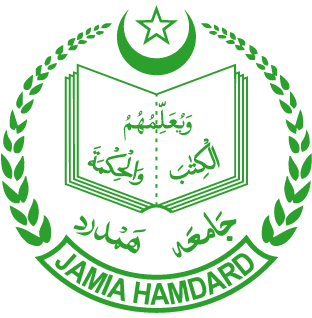 JAMIA HAMDARD
(Deemed to be University)
Hamdard Nagar, New Delhi-110062
7.1.1 Programmes organized by the Institution for the promotion of gender equity during the last five years
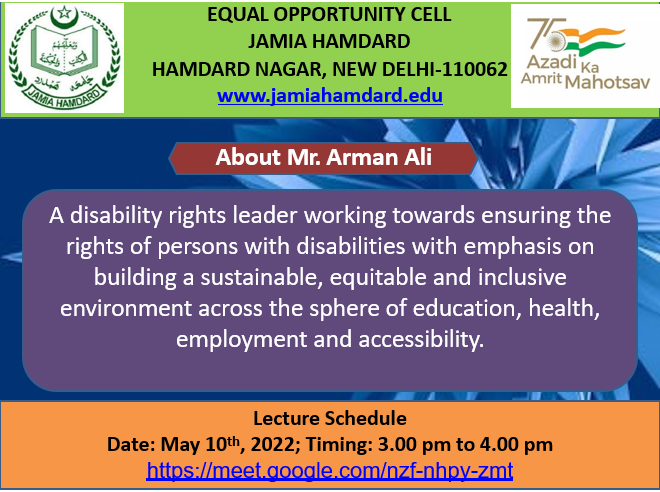 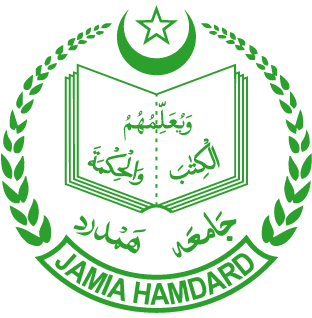 JAMIA HAMDARD
(Deemed to be University)
Hamdard Nagar, New Delhi-110062
7.1.1 Programmes organized by the Institution for the promotion of gender equity during the last five years
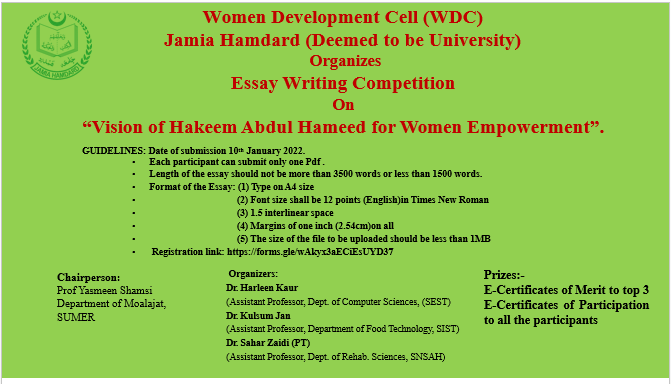 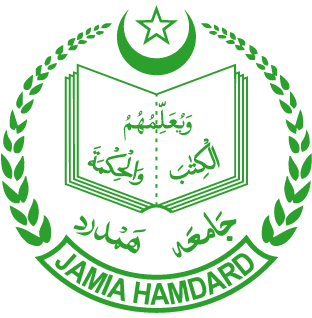 JAMIA HAMDARD
(Deemed to be University)
Hamdard Nagar, New Delhi-110062
7.1.1 Programmes organized by the Institution for the promotion of gender equity during the last five years
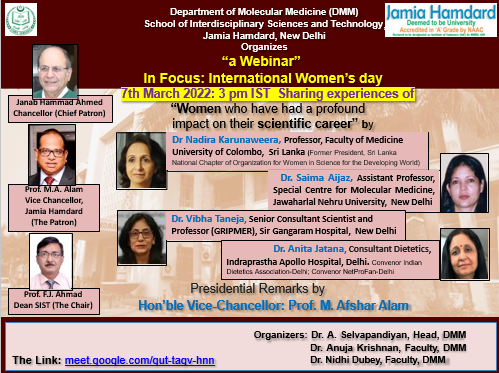 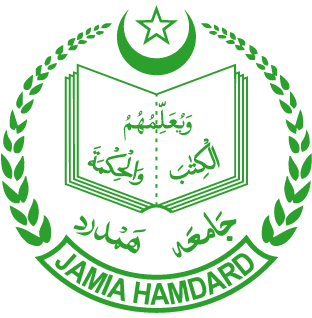 JAMIA HAMDARD
(Deemed to be University)
Hamdard Nagar, New Delhi-110062
7.1.1 Programmes organized by the Institution for the promotion of gender equity during the last five years
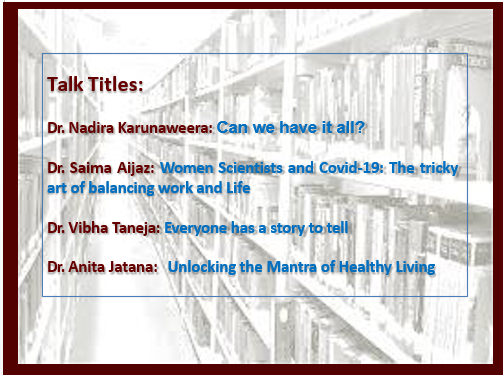 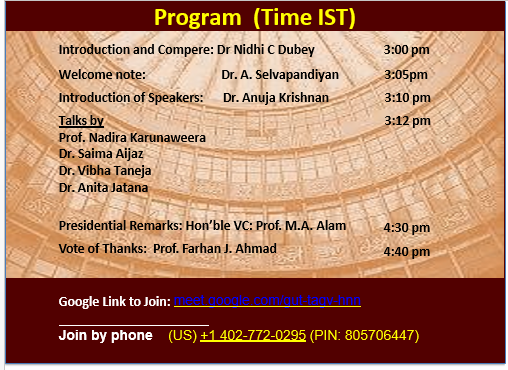 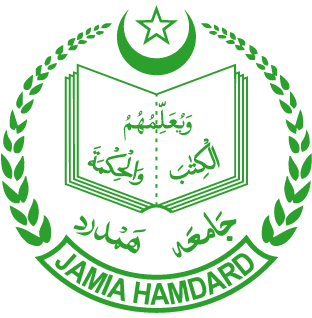 JAMIA HAMDARD
(Deemed to be University)
Hamdard Nagar, New Delhi-110062
7.1.1 Programmes organized by the Institution for the promotion of gender equity during the last five years
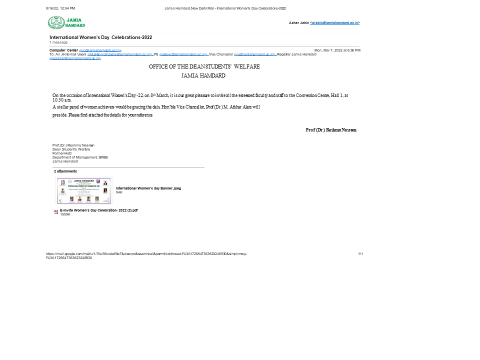 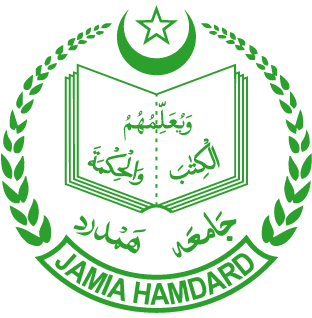 JAMIA HAMDARD
(Deemed to be University)
Hamdard Nagar, New Delhi-110062
7.1.1 Programmes organized by the Institution for the promotion of gender equity during the last five years
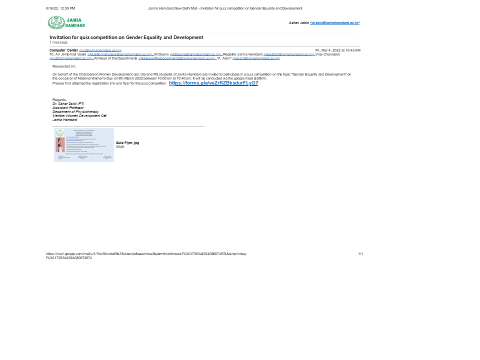 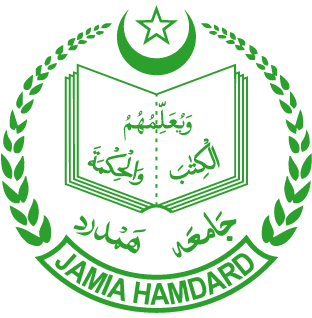 JAMIA HAMDARD
(Deemed to be University)
Hamdard Nagar, New Delhi-110062
7.1.1 Programmes organized by the Institution for the promotion of gender equity during the last five years
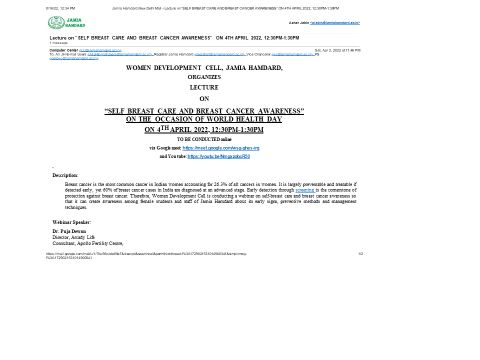 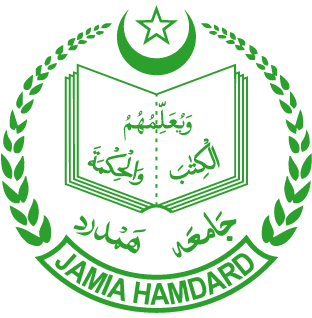 JAMIA HAMDARD
(Deemed to be University)
Hamdard Nagar, New Delhi-110062
7.1.1 Programmes organized by the Institution for the promotion of gender equity during the last five years
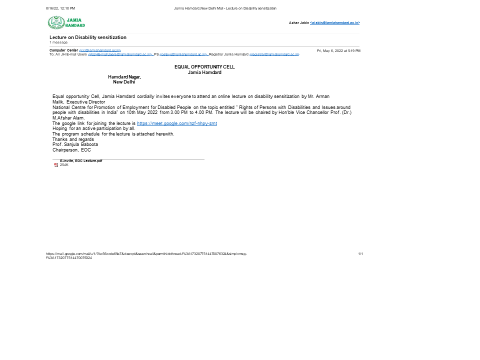 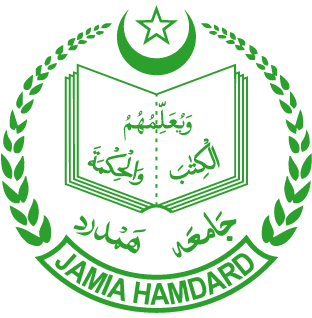 JAMIA HAMDARD
(Deemed to be University)
Hamdard Nagar, New Delhi-110062
7.1.1 Programmes organized by the Institution for the promotion of gender equity during the last five years
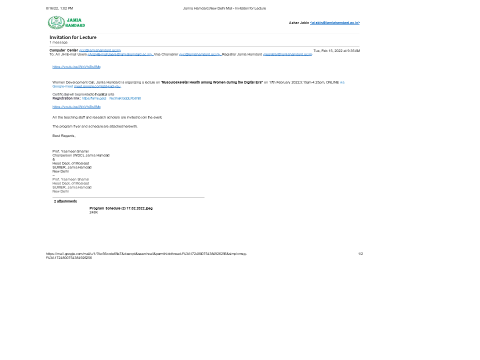 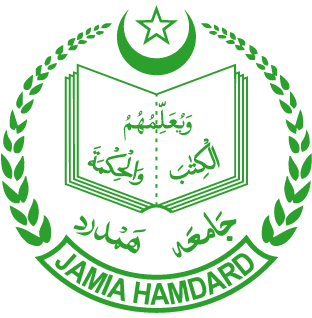 JAMIA HAMDARD
(Deemed to be University)
Hamdard Nagar, New Delhi-110062
7.1.1 Programmes organized by the Institution for the promotion of gender equity during the last five years
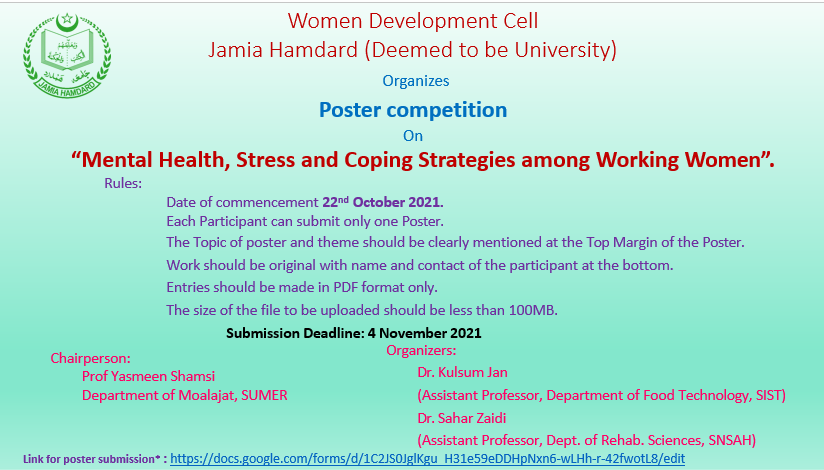 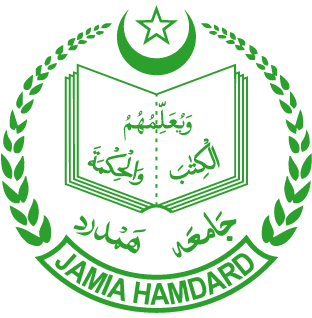 JAMIA HAMDARD
(Deemed to be University)
Hamdard Nagar, New Delhi-110062
7.1.1 Programmes organized by the Institution for the promotion of gender equity during the last five years
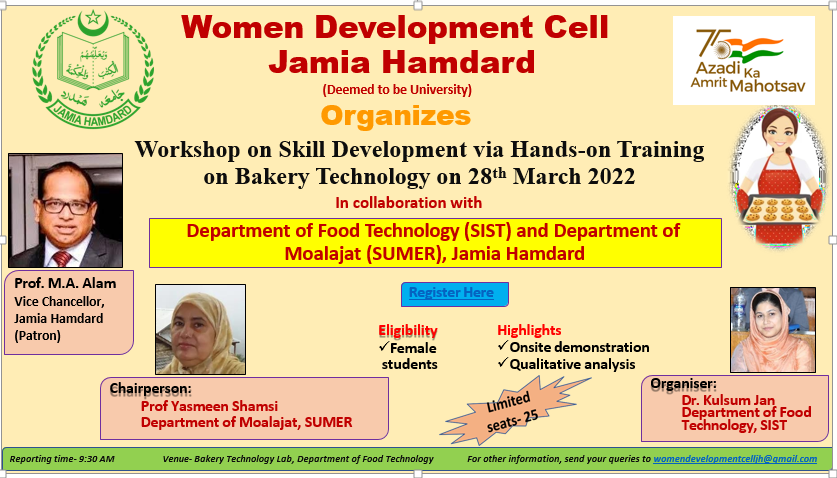 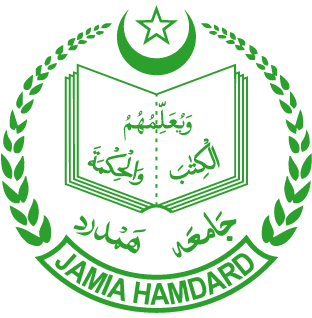 JAMIA HAMDARD
(Deemed to be University)
Hamdard Nagar, New Delhi-110062
7.1.1 Programmes organized by the Institution for the promotion of gender equity during the last five years
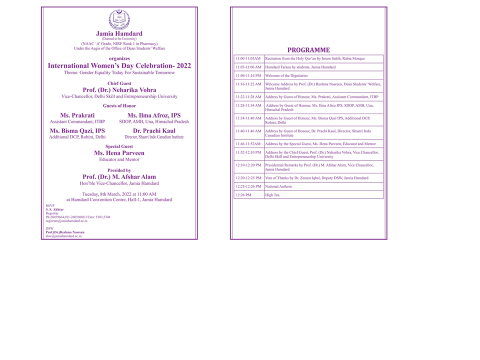 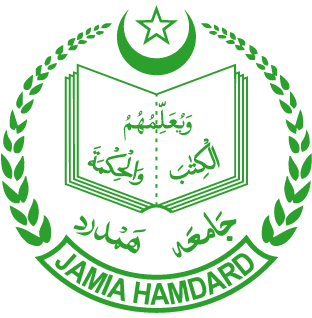 JAMIA HAMDARD
(Deemed to be University)
Hamdard Nagar, New Delhi-110062
7.1.1 Programmes organized by the Institution for the promotion of gender equity during the last five years
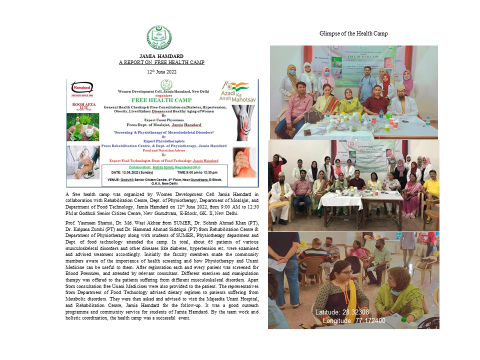 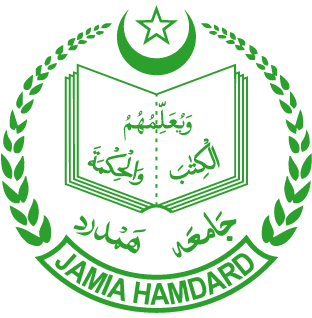 JAMIA HAMDARD
(Deemed to be University)
Hamdard Nagar, New Delhi-110062
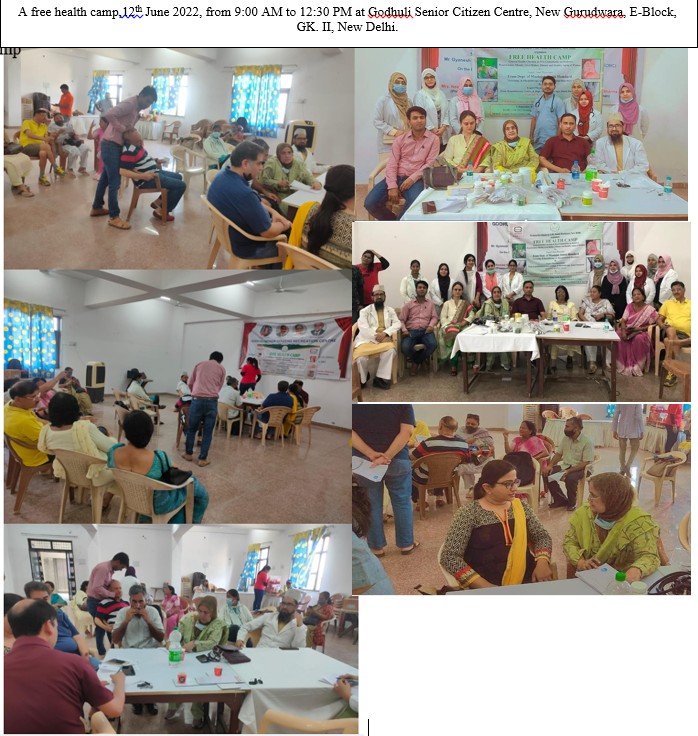 Latitude: 28.32308
Longitude: 77.172400
7.1.1 Measures initiated by the Institution for the promotion of gender equity
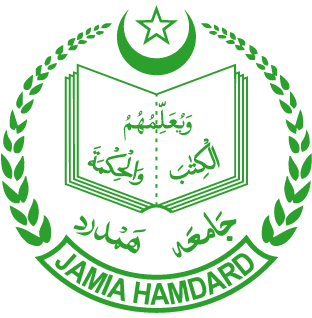 JAMIA HAMDARD
(Deemed to be University)
Hamdard Nagar, New Delhi-110062
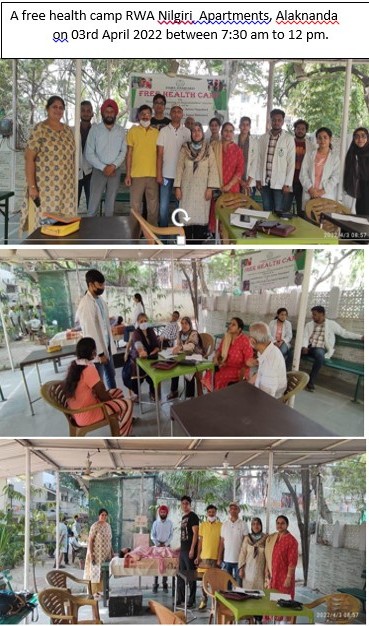 Latitude: 28.31143
Longitude: 77.15242
7.1.1 Measures initiated by the Institution for the promotion of gender equity
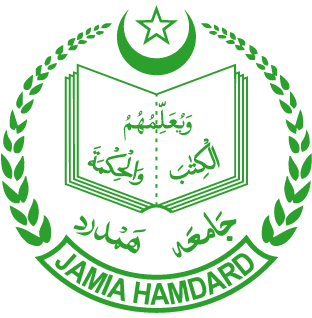 JAMIA HAMDARD
(Deemed to be University)
Hamdard Nagar, New Delhi-110062
7.1.1 Programmes organized by the Institution for the promotion of gender equity during the last five years
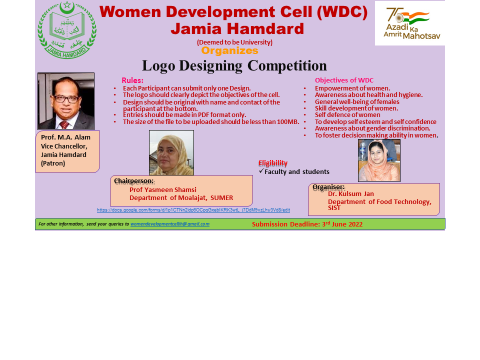 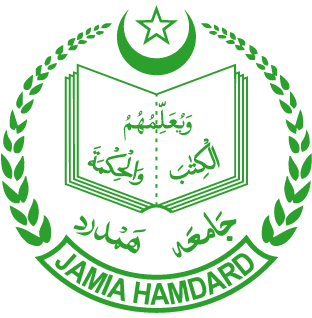 JAMIA HAMDARD
(Deemed to be University)
Hamdard Nagar, New Delhi-110062
7.1.1 Programmes organized by the Institution for the promotion of gender equity during the last five years
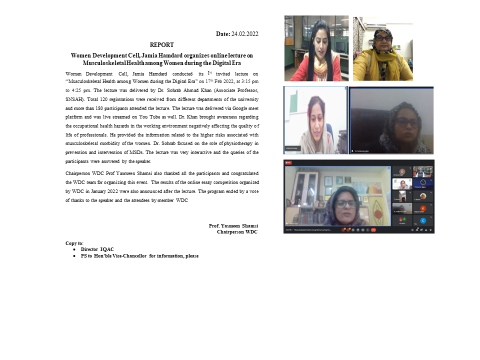 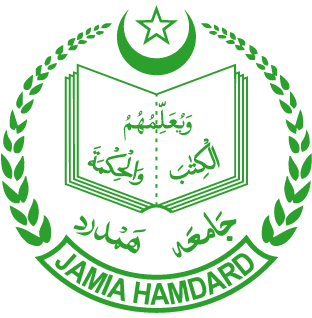 JAMIA HAMDARD
(Deemed to be University)
Hamdard Nagar, New Delhi-110062
7.1.1 Programmes organized by the Institution for the promotion of gender equity during the last five years
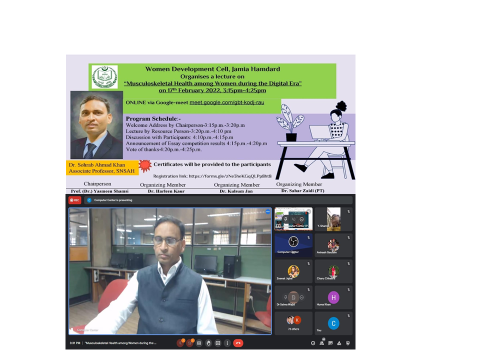 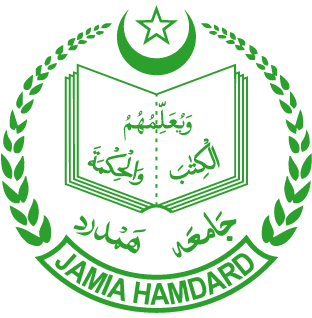 JAMIA HAMDARD
(Deemed to be University)
Hamdard Nagar, New Delhi-110062
7.1.1 Programmes organized by the Institution for the promotion of gender equity during the last five years
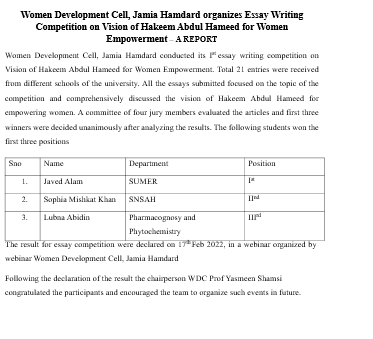 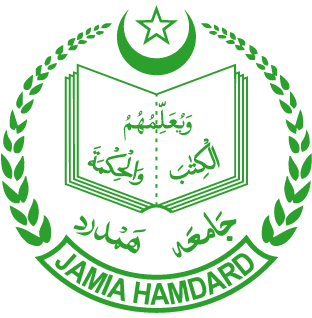 JAMIA HAMDARD
(Deemed to be University)
Hamdard Nagar, New Delhi-110062
7.1.1 Programmes organized by the Institution for the promotion of gender equity during the last five years
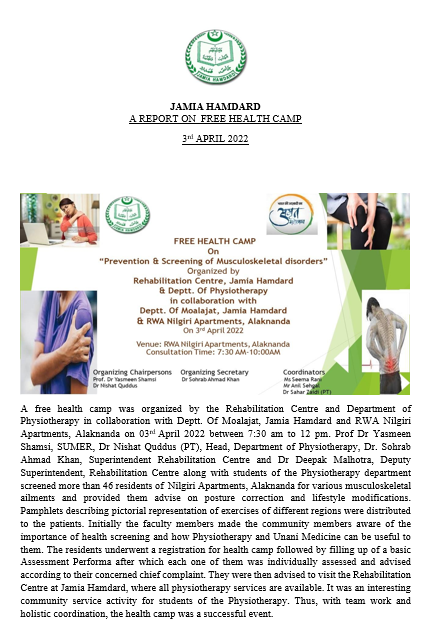 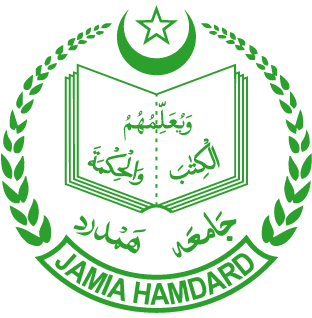 JAMIA HAMDARD
(Deemed to be University)
Hamdard Nagar, New Delhi-110062
7.1.1 Programmes organized by the Institution for the promotion of gender equity during the last five years
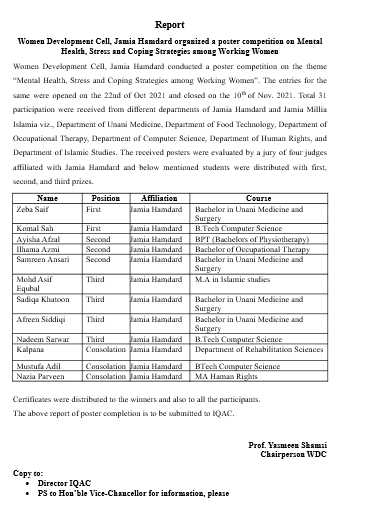 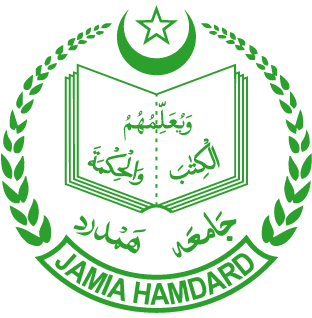 JAMIA HAMDARD
(Deemed to be University)
Hamdard Nagar, New Delhi-110062
7.1.1 Programmes organized by the Institution for the promotion of gender equity during the last five years
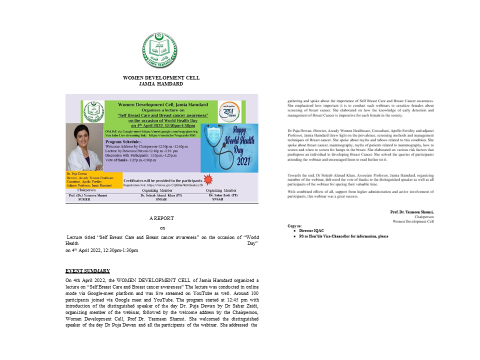 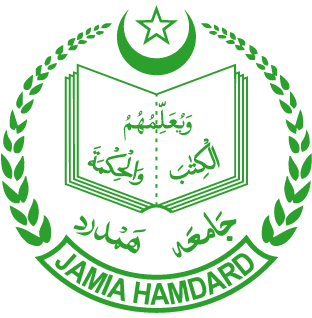 JAMIA HAMDARD
(Deemed to be University)
Hamdard Nagar, New Delhi-110062
7.1.1 Programmes organized by the Institution for the promotion of gender equity during the last five years
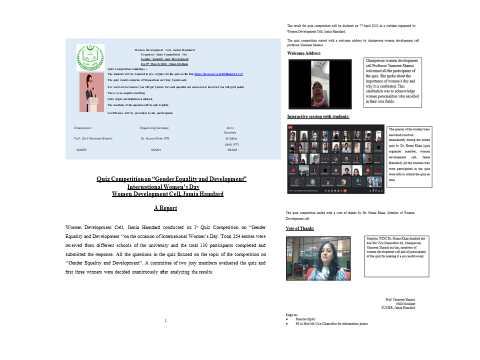 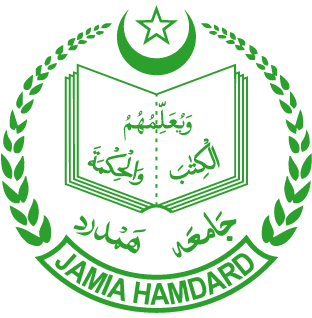 JAMIA HAMDARD
(Deemed to be University)
Hamdard Nagar, New Delhi-110062
7.1.1 Programmes organized by the Institution for the promotion of gender equity during the last five years
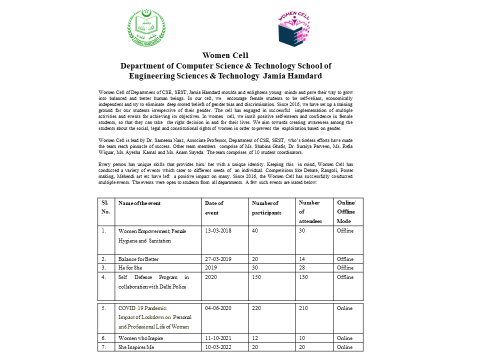 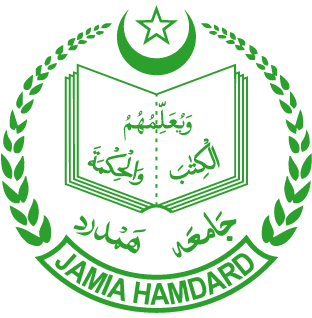 JAMIA HAMDARD
(Deemed to be University)
Hamdard Nagar, New Delhi-110062
7.1.1 Programmes organized by the Institution for the promotion of gender equity during the last five years
THE DEPARTMENT OF AMRAZ E NISWAN WA QABALAT ORGANIZED WOMEN’S HEALTH  WEEK-2022 FROM 31/3/2022 TO 1/4/2022.
(07.04.2022)
Jamia Hamdard Deemed University (Accredited by NAAC in ‘A’ Category) taking  forward initiatives to commemorate the different Events on world cancer day like  Women’s Day, Human Rights Day children’s Day and used to organize some events  like Conference essay writing competitions, Poster drafting competitions ,Guest
lecturers along with free health checkup and treatment camps. Now on the occasion
of “ International Health Week (1-7 September) Department of Gynaecology,  Obstetrics and Pediatrics, Faculty of Medicine ,Jamia Hamdard joined hands with  “Bharitiya Socialist Republican Trust “and organizing Free Health Checkup and  Treatment Camps every month on Sundays in slum areas of Delhi, recently on  5thFebruary 2022 on the occasion of Cancer Survival Day & World Cancer Day .
Following persons from Jamia Hamdard have rendered their services in the camp  and made the camp successful in every aspect and distributed the Unani Medicines  free of cost to the people coming to the camp for treatment.
Organizing Chairperson  Prof Dr Suhail Fatima  HOD, Gynae & OBG  SUMER, Jamia Hamdard  Organizing secretaries
Dr Muhammd Maaz, Associate professor D/o Mahiyatul Amraz  Dr Roohi Azam Assistant professor D/o Mahiyatul Amraz
Dr Saman Anees Assistant professor D/o Amraze Niswan Wa Qabalat
Venue-Gali No 33,Tughlaqabad Extension ,New Delh
Time- 9:00am to 1:00 pm
No. of People-800(BUMS Students, Interns, M.D.Students, Faculty members & hospital staff)
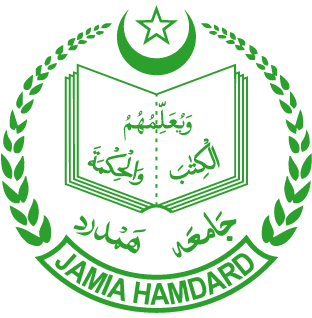 JAMIA HAMDARD
(Deemed to be University)
Hamdard Nagar, New Delhi-110062
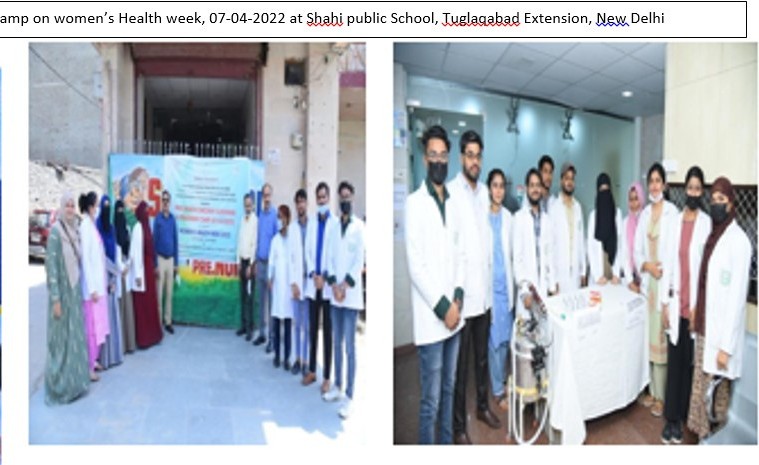 Latitude: 28.31143
Longitude: 77.15242
7.1.1 Measures initiated by the Institution for the promotion of gender equity
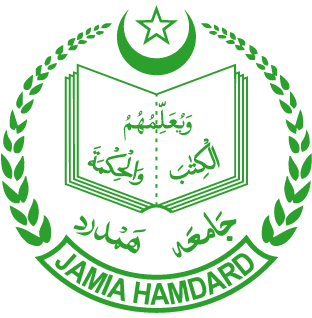 JAMIA HAMDARD
(Deemed to be University)
Hamdard Nagar, New Delhi-110062
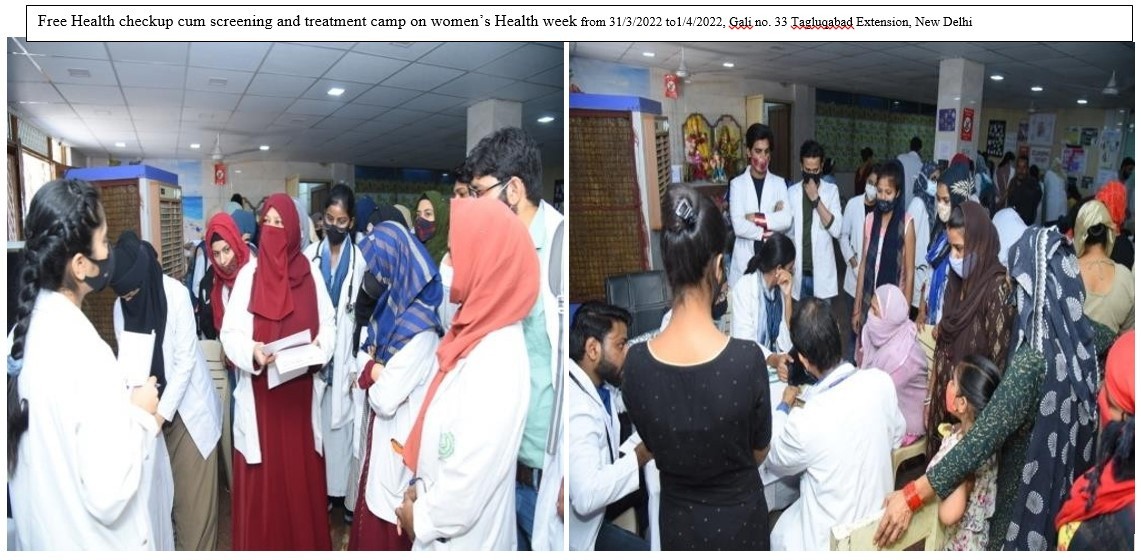 Latitude: 28.30495
Longitude: 77.15515
7.1.1 Measures initiated by the Institution for the promotion of gender equity
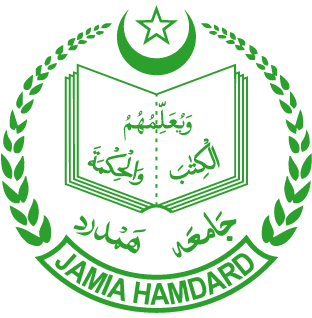 JAMIA HAMDARD
(Deemed to be University)
Hamdard Nagar, New Delhi-110062
7.1.1 Programmes organized by the Institution for the promotion of gender equity during the last five years
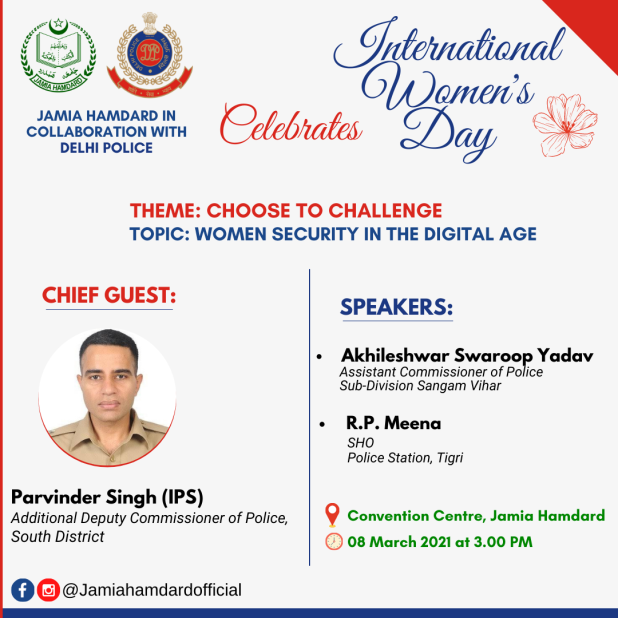 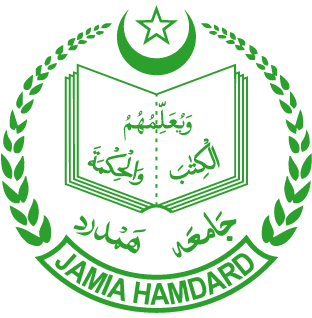 JAMIA HAMDARD
(Deemed to be University)
Hamdard Nagar, New Delhi-110062
7.1.1 Programmes organized by the Institution for the promotion of gender equity during the last five years
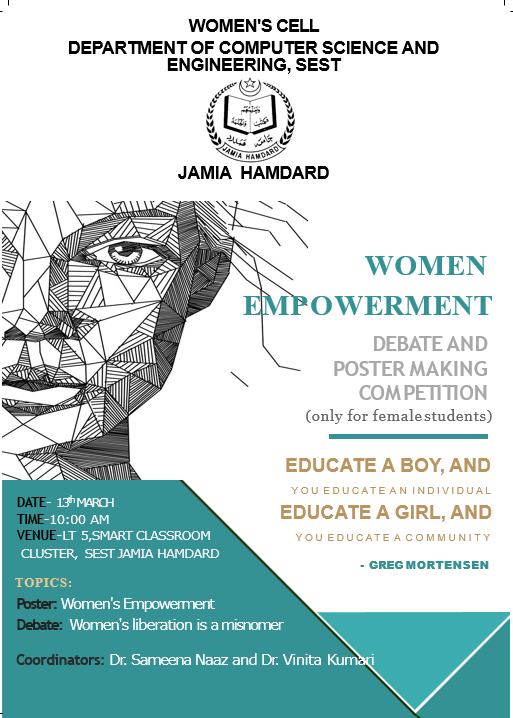 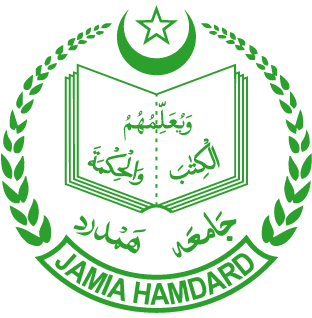 JAMIA HAMDARD
(Deemed to be University)
Hamdard Nagar, New Delhi-110062
7.1.1 Programmes organized by the Institution for the promotion of gender equity during the last five years
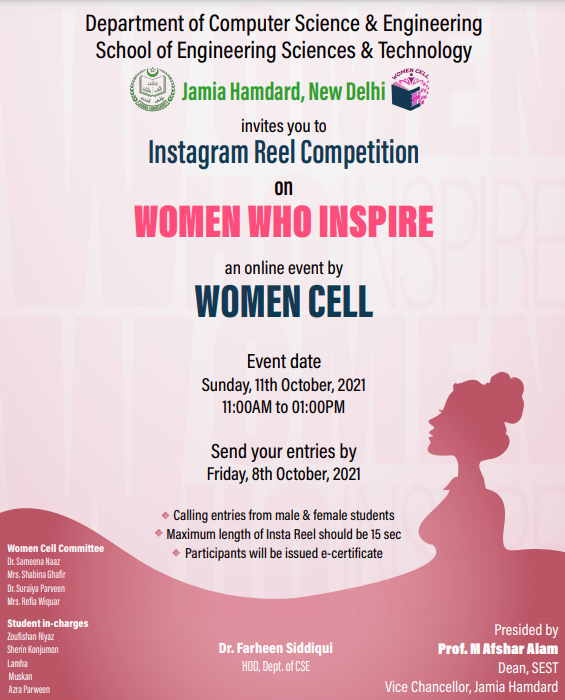 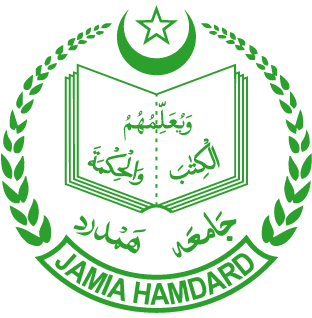 JAMIA HAMDARD
(Deemed to be University)
Hamdard Nagar, New Delhi-110062
7.1.1 Programmes organized by the Institution for the promotion of gender equity during the last five years
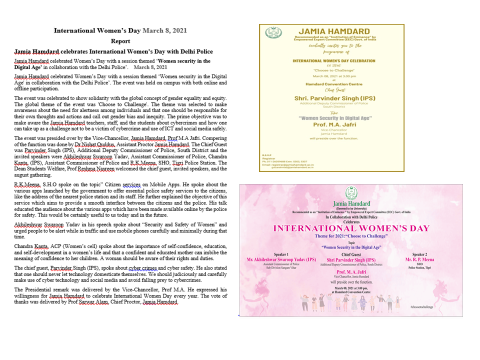 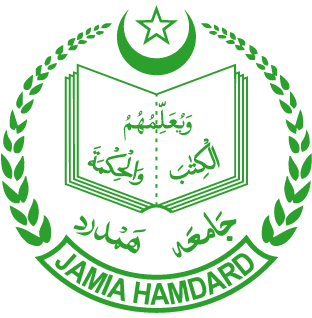 JAMIA HAMDARD
(Deemed to be University)
Hamdard Nagar, New Delhi-110062
7.1.1 Programmes organized by the Institution for the promotion of gender equity during the last five years
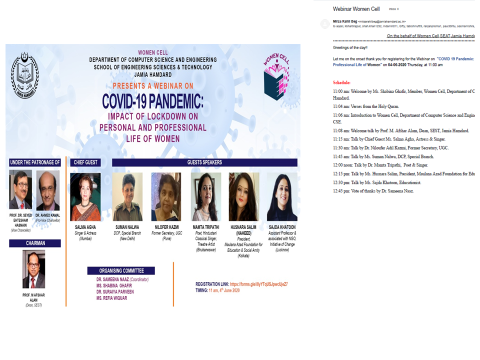 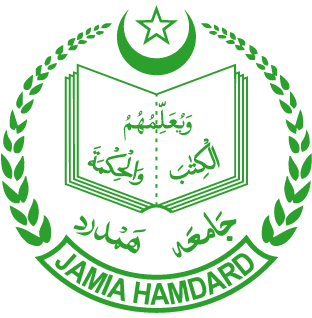 JAMIA HAMDARD
(Deemed to be University)
Hamdard Nagar, New Delhi-110062
7.1.1 Programmes organized by the Institution for the promotion of gender equity during the last five years
Title of the Practice: Screening of cancer and Breast self examination Drive in JH female employee: On the occasion of World Cancer Day the following events were organised
Guest speakers Dr Majid Talikoti Oncologist (Batra Hospital),Dr Aruna Nigam and Dr Neha Gupta and Dr Abhinav Jain (HAHCH) were invited and 
Hands on training on “Breast self examination” were organised along with the 
Awareness walk .
Free screening Prevention and management camp were also executed. 
The group of some faculty members were visited to each school and live demonstration and screening method through BSE was explained and demonstrated with the help of AV aid Simulator and live 
 
8. Coordinator/in-charge who has been assigned for the above best practice (optional) 
a) Name: Prof. Suhail Fatima
b) Designation: organizer
c) Period/tenure involved in coordination of the best practice: 201-2020
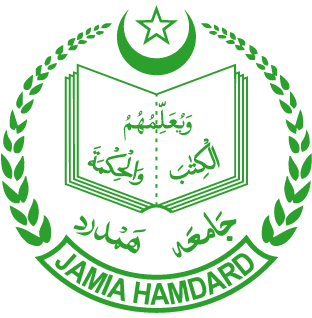 JAMIA HAMDARD
(Deemed to be University)
Hamdard Nagar, New Delhi-110062
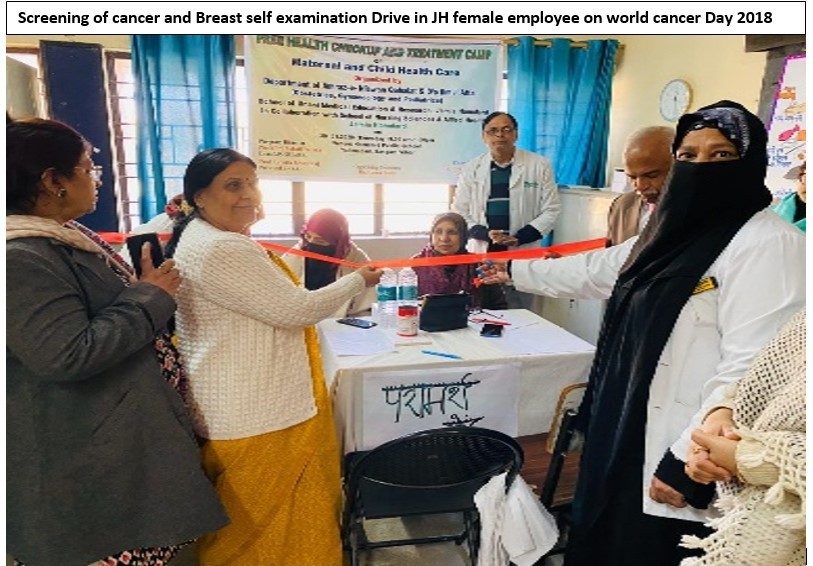 Latitude: 28.30563
Longitude: 77.15309
7.1.1 Measures initiated by the Institution for the promotion of gender equity
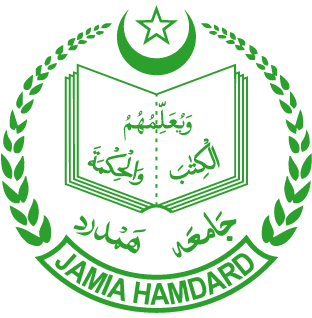 JAMIA HAMDARD
(Deemed to be University)
Hamdard Nagar, New Delhi-110062
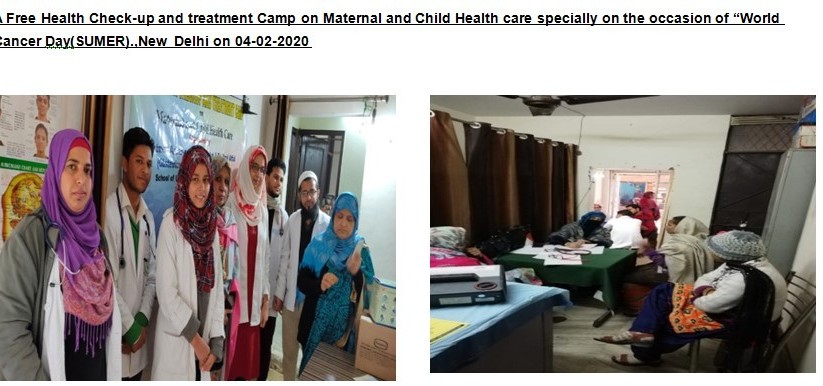 Latitude: 28.30563
Longitude: 77.15309
7.1.1 Measures initiated by the Institution for the promotion of gender equity
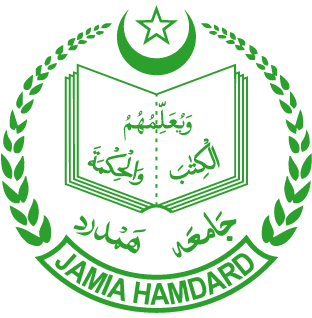 JAMIA HAMDARD
(Deemed to be University)
Hamdard Nagar, New Delhi-110062
7.1.1 Programmes organized by the Institution for the promotion of gender equity during the last five years
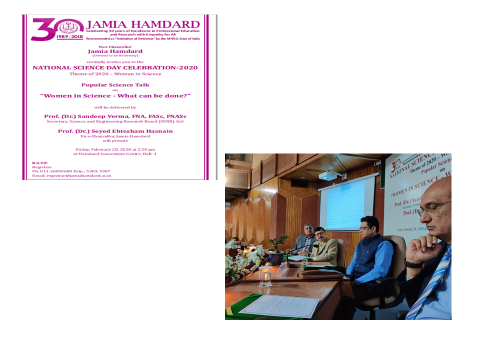 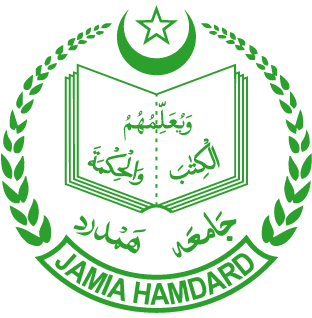 JAMIA HAMDARD
(Deemed to be University)
Hamdard Nagar, New Delhi-110062
7.1.1 Programmes organized by the Institution for the promotion of gender equity during the last five years
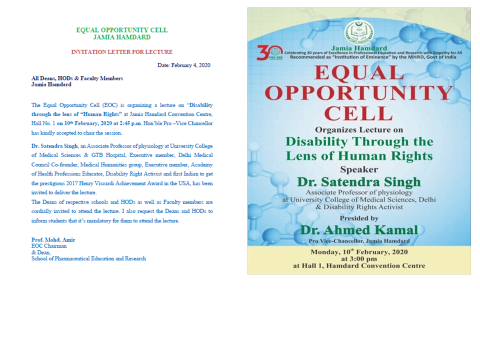 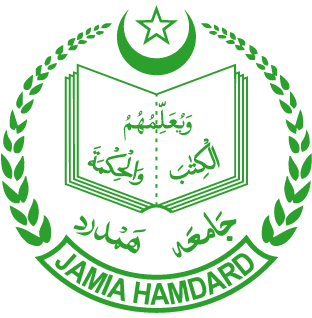 JAMIA HAMDARD
(Deemed to be University)
Hamdard Nagar, New Delhi-110062
7.1.1 Programmes organized by the Institution for the promotion of gender equity during the last five years
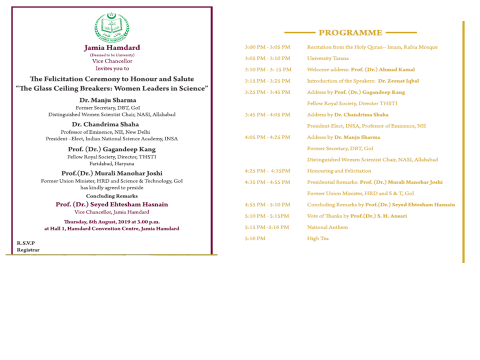 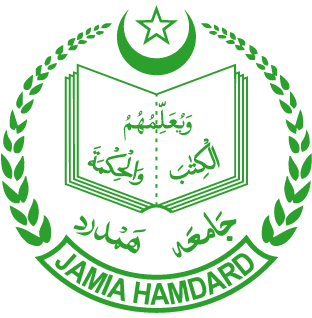 JAMIA HAMDARD
(Deemed to be University)
Hamdard Nagar, New Delhi-110062
7.1.1 Programmes organized by the Institution for the promotion of gender equity during the last five years
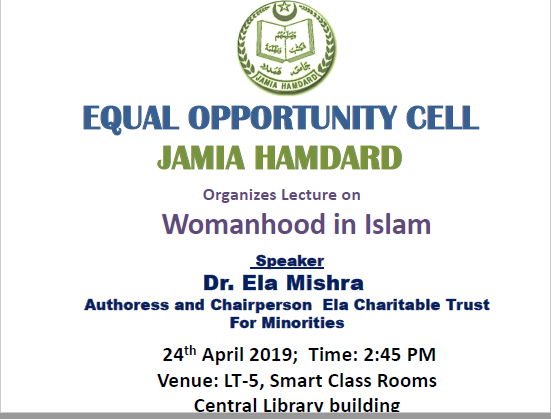 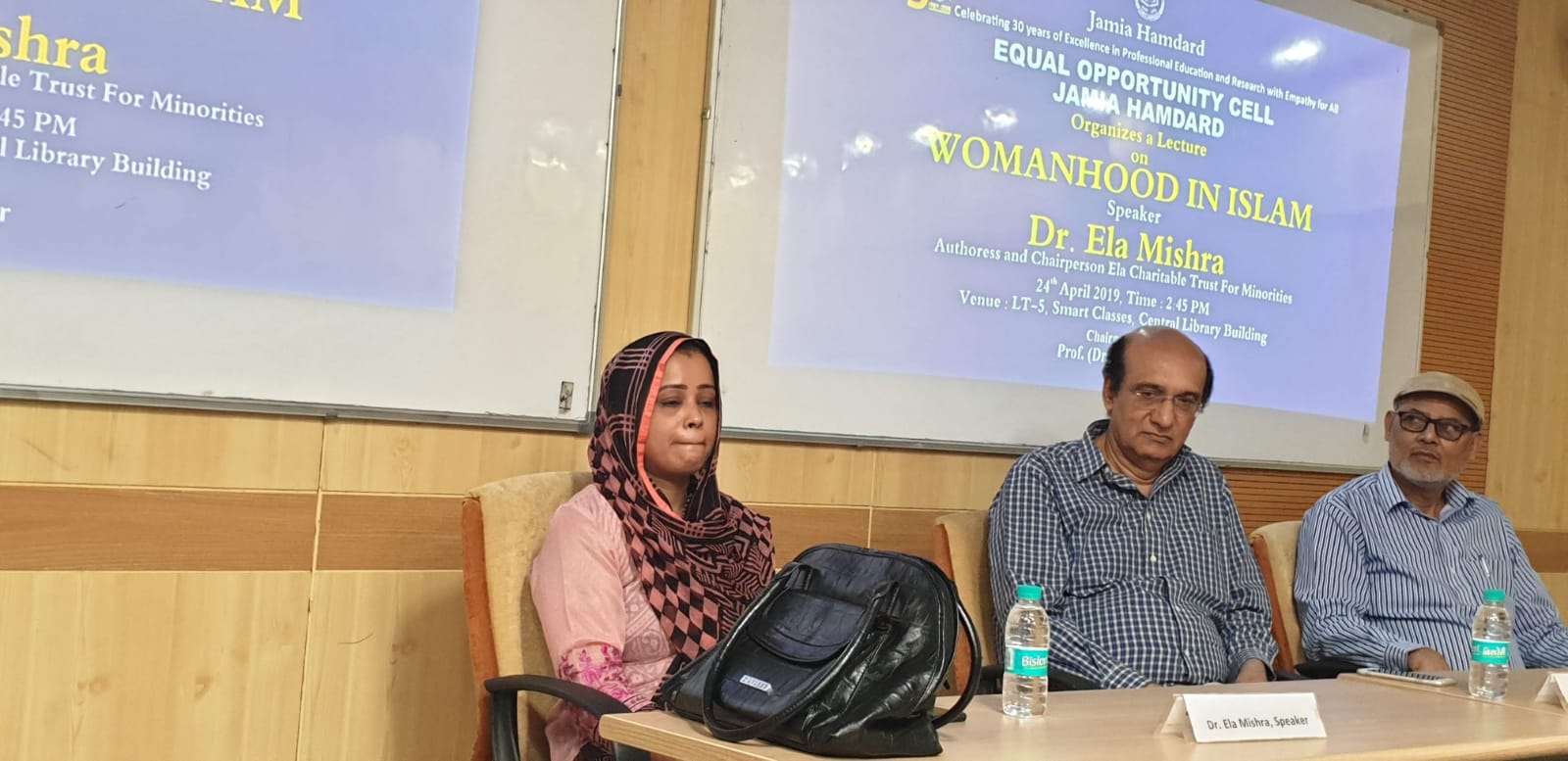 Latitude: 28.30563
Longitude: 77.15309
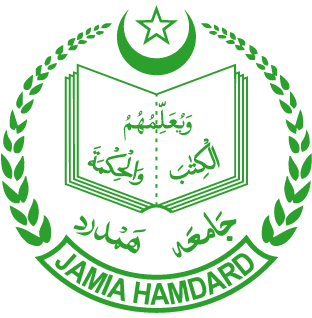 JAMIA HAMDARD
(Deemed to be University)
Hamdard Nagar, New Delhi-110062
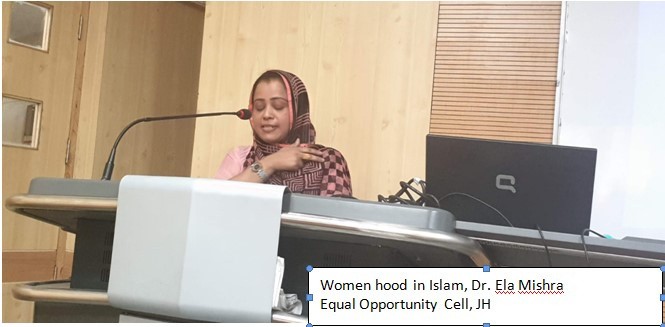 Latitude: 28.30563
Longitude: 77.15309
7.1.1 Measures initiated by the Institution for the promotion of gender equity
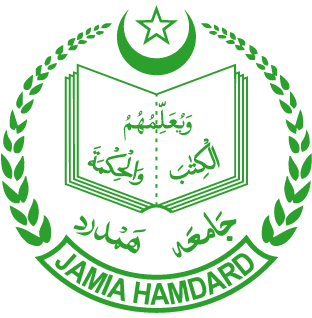 JAMIA HAMDARD
(Deemed to be University)
Hamdard Nagar, New Delhi-110062
7.1.1 Programmes organized by the Institution for the promotion of gender equity during the last five years
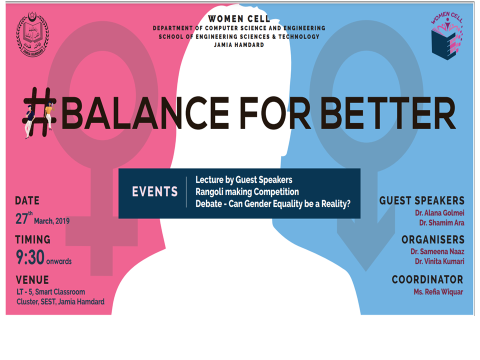 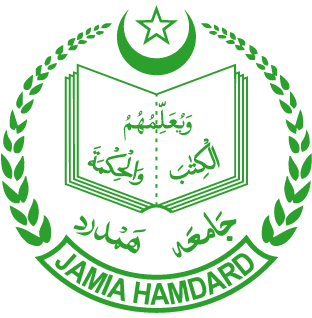 JAMIA HAMDARD
(Deemed to be University)
Hamdard Nagar, New Delhi-110062
7.1.1 Programmes organized by the Institution for the promotion of gender equity during the last five years
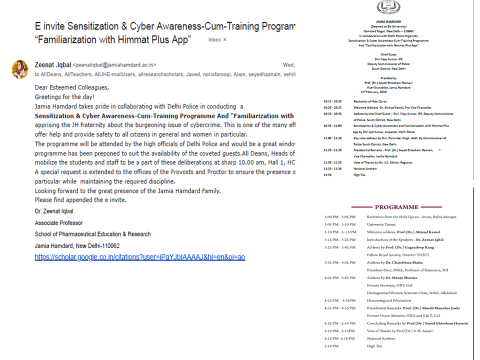 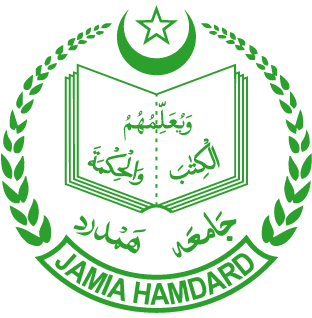 JAMIA HAMDARD
(Deemed to be University)
Hamdard Nagar, New Delhi-110062
7.1.1 Programmes organized by the Institution for the promotion of gender equity during the last five years
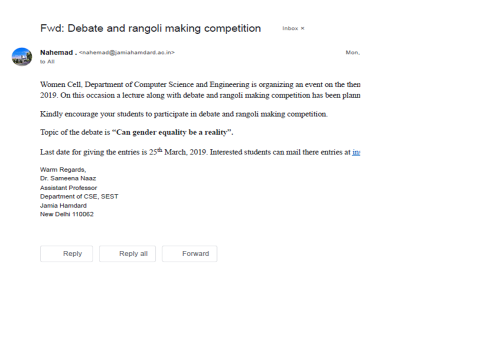 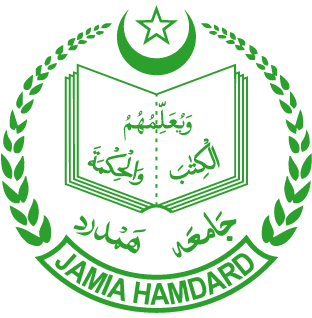 JAMIA HAMDARD
(Deemed to be University)
Hamdard Nagar, New Delhi-110062
7.1.1 Programmes organized by the Institution for the promotion of gender equity during the last five years
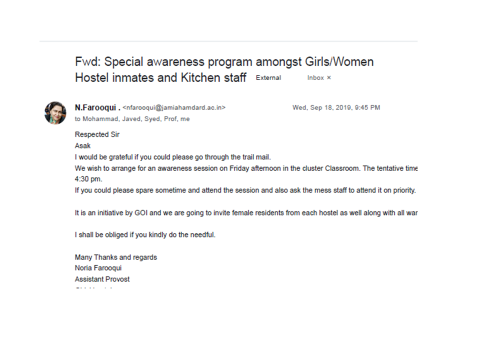 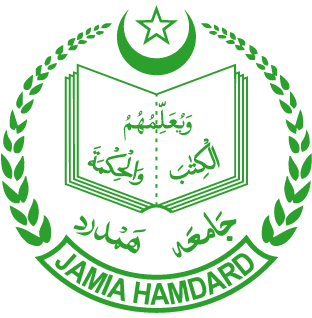 JAMIA HAMDARD
(Deemed to be University)
Hamdard Nagar, New Delhi-110062
7.1.1 Programmes organized by the Institution for the promotion of gender equity during the last five years
Title of the Practice : (Green Menstruation Drive): Dealing with new disposal methods of sanitary pads and use of new type of sanitary pads which lessen the burden on earth by non degradable pads
Objectives of the Practices : To generate awareness among students  and other employees of Jamia Hamdard in particular the females  of managing  and disposing off methods of  Menstruation sanitary pads  as a part of Green Menstruation Drive and Pledge taking ceremony have been organised 
The Practice has been arranged in the following manner: 
Awareness walks:
Guest Lecture and Hands on training and live demonstration and pledge taking ceremony have been organised in University. 
Title of Workshop: Green Menstruation Drive
Guest Speaker: Dr Neha Gupta HIMSR
During the programme an oath was taken by both staff and students of Jamia Hamdard: Inaugurated by Pro Vice Chancellor: Aprox: more than 200 Students and staff of SUMER, Nursing School, MUH and HAHCH were the participants 
 8. Coordinator/in-charge who has been assigned for the above best practice (optional) 
a) Name: Prof. Suhail Fatima
b) Designation: organizer
c) Period/tenure involved in coordination of the best practice: 2018-2020
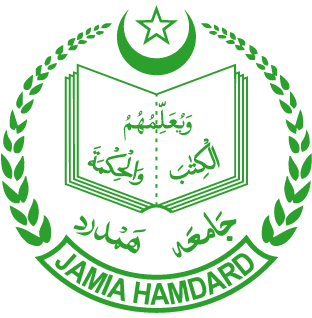 JAMIA HAMDARD
(Deemed to be University)
Hamdard Nagar, New Delhi-110062
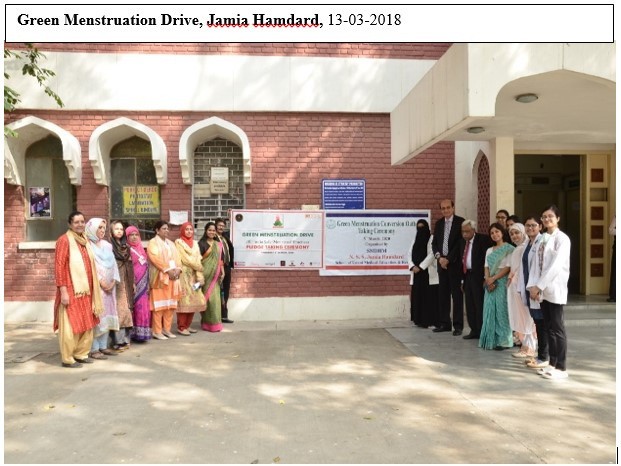 Latitude: 28.30563
Longitude: 77.15309
7.1.1 Measures initiated by the Institution for the promotion of gender equity
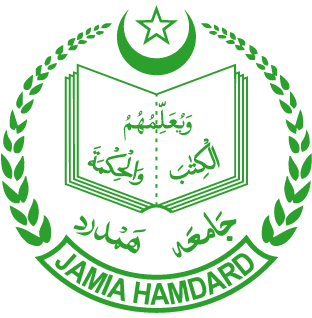 JAMIA HAMDARD
(Deemed to be University)
Hamdard Nagar, New Delhi-110062
7.1.1 Programmes organized by the Institution for the promotion of gender equity during the last five years
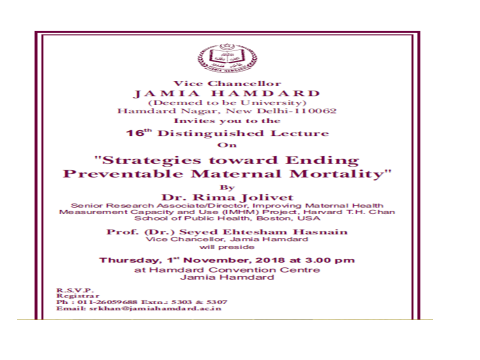 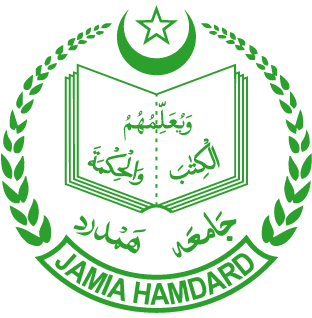 JAMIA HAMDARD
(Deemed to be University)
Hamdard Nagar, New Delhi-110062
7.1.1 Programmes organized by the Institution for the promotion of gender equity during the last five years
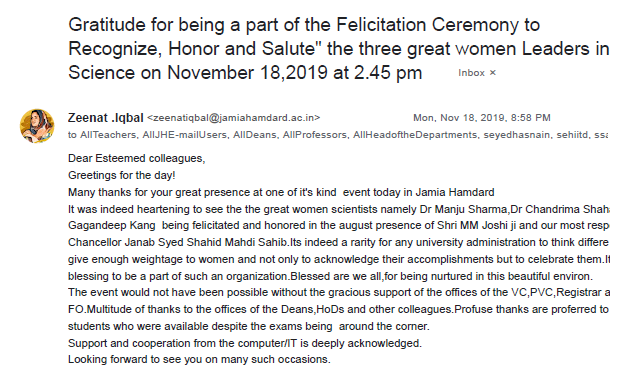 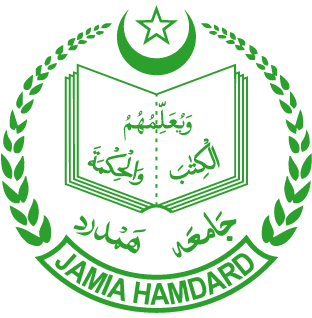 JAMIA HAMDARD
(Deemed to be University)
Hamdard Nagar, New Delhi-110062
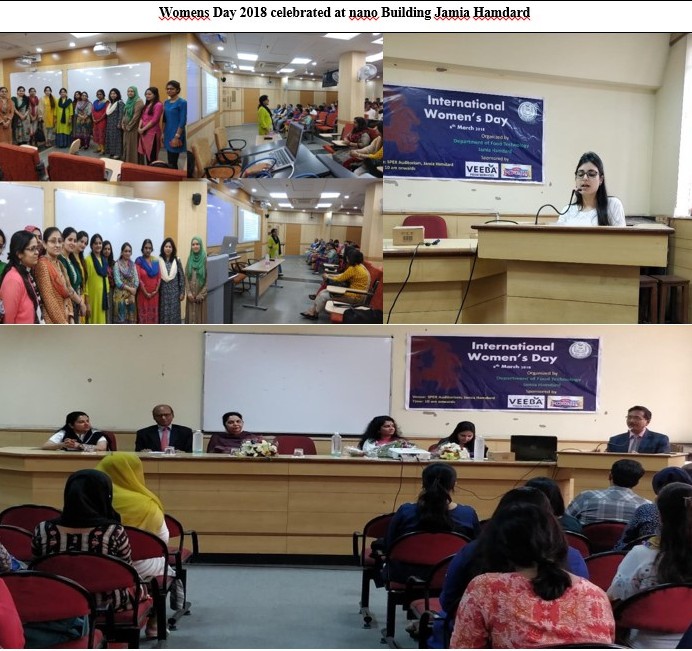 Latitude: 28.30563
Longitude: 77.15309
7.1.1 Measures initiated by the Institution for the promotion of gender equity
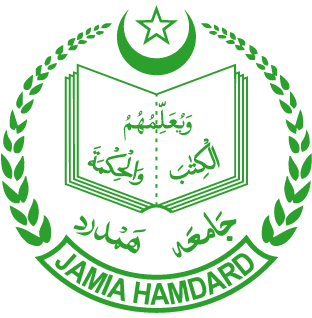 JAMIA HAMDARD
(Deemed to be University)
Hamdard Nagar, New Delhi-110062
7.1.1 Programmes organized by the Institution for the promotion of gender equity during the last five years
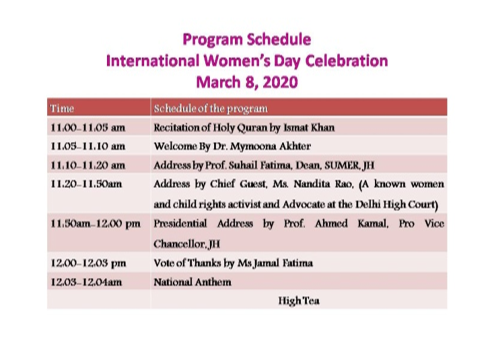 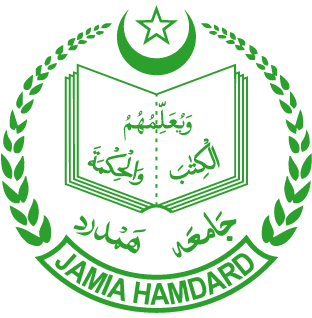 JAMIA HAMDARD
(Deemed to be University)
Hamdard Nagar, New Delhi-110062
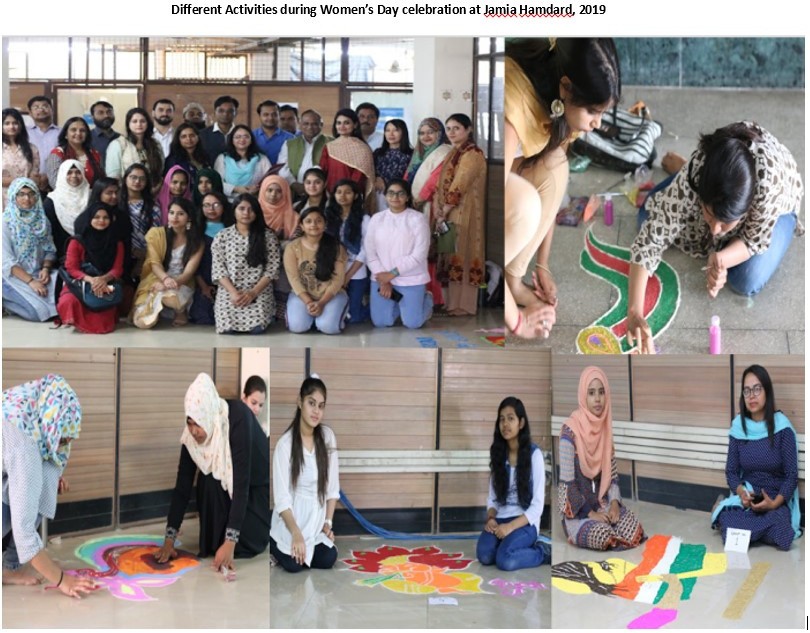 Latitude: 28.30563
Longitude: 77.15309
7.1.1 Measures initiated by the Institution for the promotion of gender equity
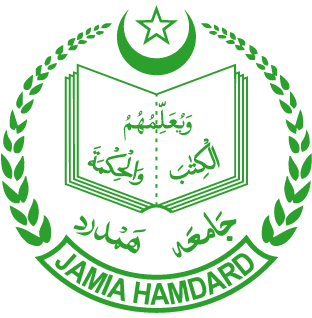 JAMIA HAMDARD
(Deemed to be University)
Hamdard Nagar, New Delhi-110062
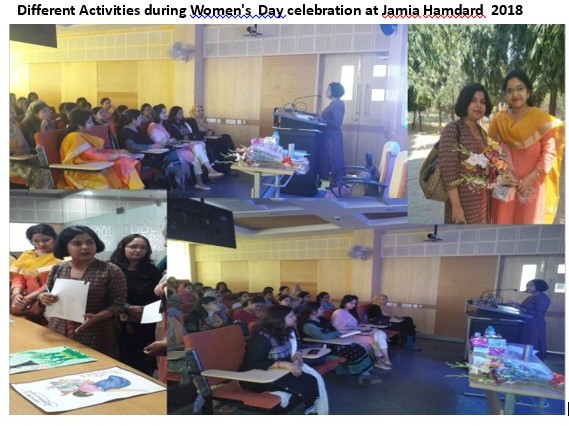 Latitude: 28.30563
Longitude: 77.15309
7.1.1 Measures initiated by the Institution for the promotion of gender equity
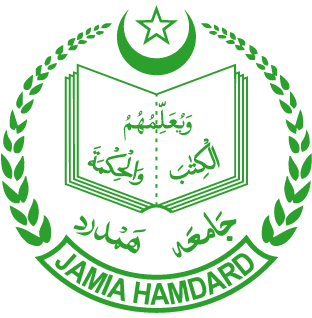 JAMIA HAMDARD
(Deemed to be University)
Hamdard Nagar, New Delhi-110062
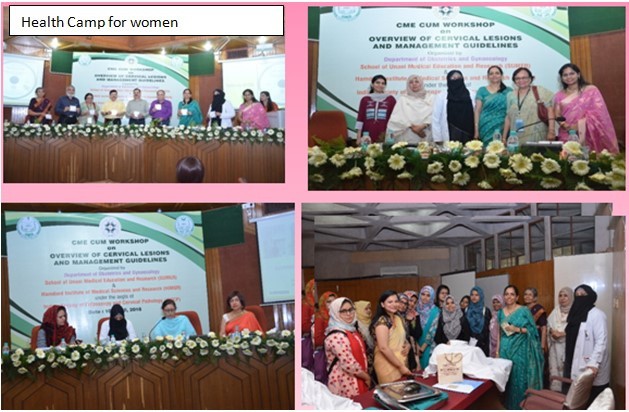 Latitude: 28.30563
Longitude: 77.15309
7.1.1 Measures initiated by the Institution for the promotion of gender equity
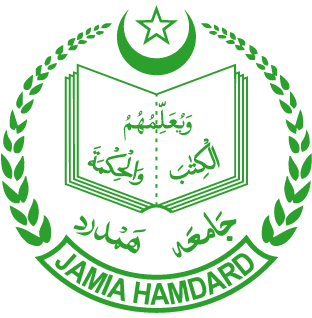 JAMIA HAMDARD
(Deemed to be University)
Hamdard Nagar, New Delhi-110062
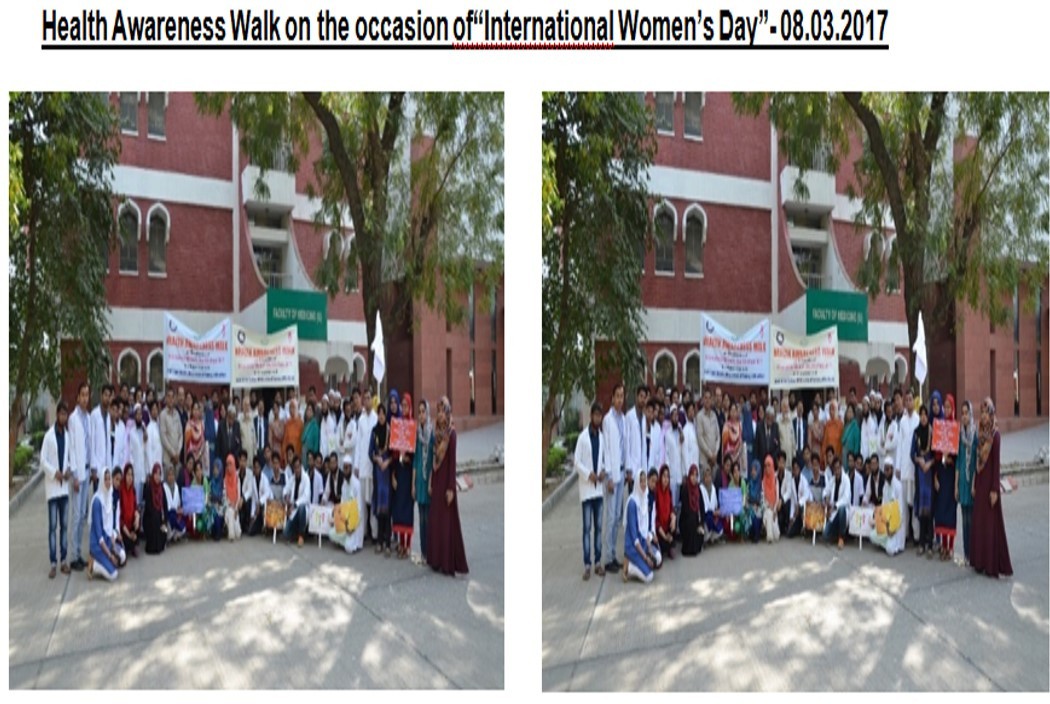 Latitude: 28.30563
Longitude: 77.15309
7.1.1 Measures initiated by the Institution for the promotion of gender equity
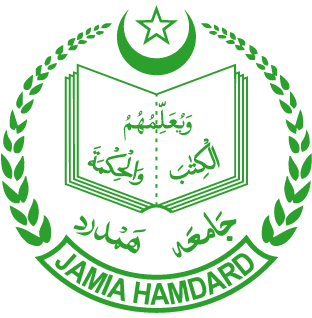 JAMIA HAMDARD
(Deemed to be University)
Hamdard Nagar, New Delhi-110062
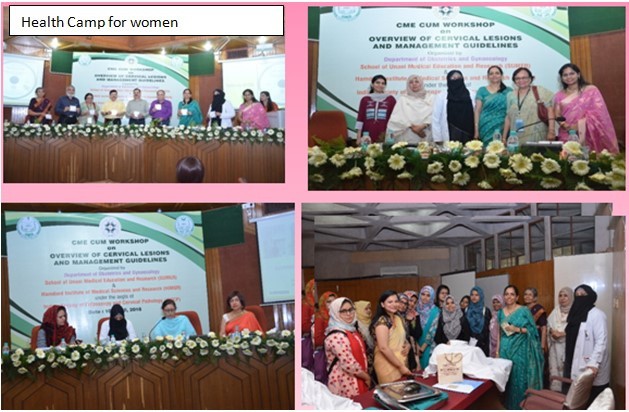 Latitude: 28.30563
Longitude: 77.15309
7.1.1 Measures initiated by the Institution for the promotion of gender equity